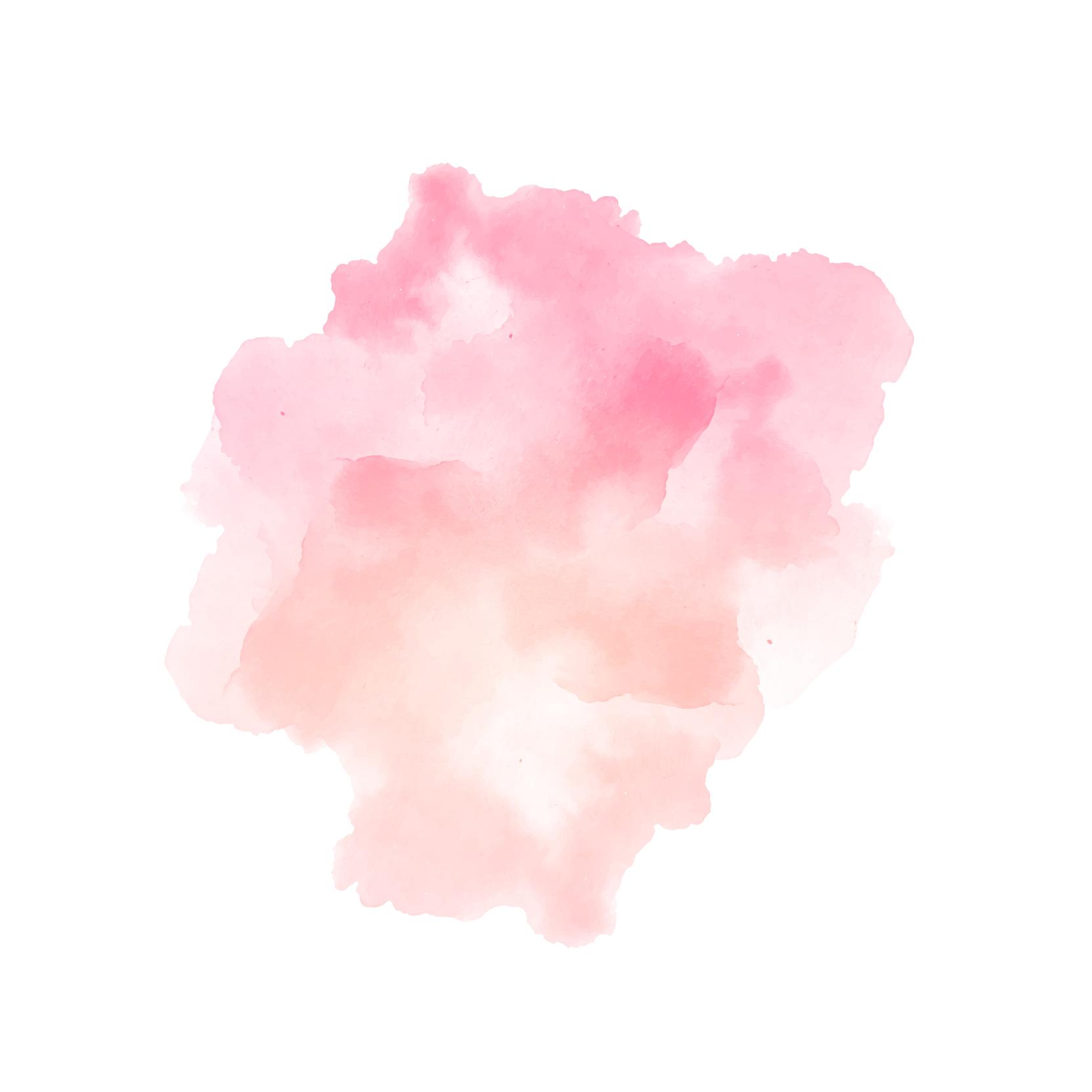 MON PLAN INDIVIDUEL
PRESENTATION 2025
NOM PRENOM
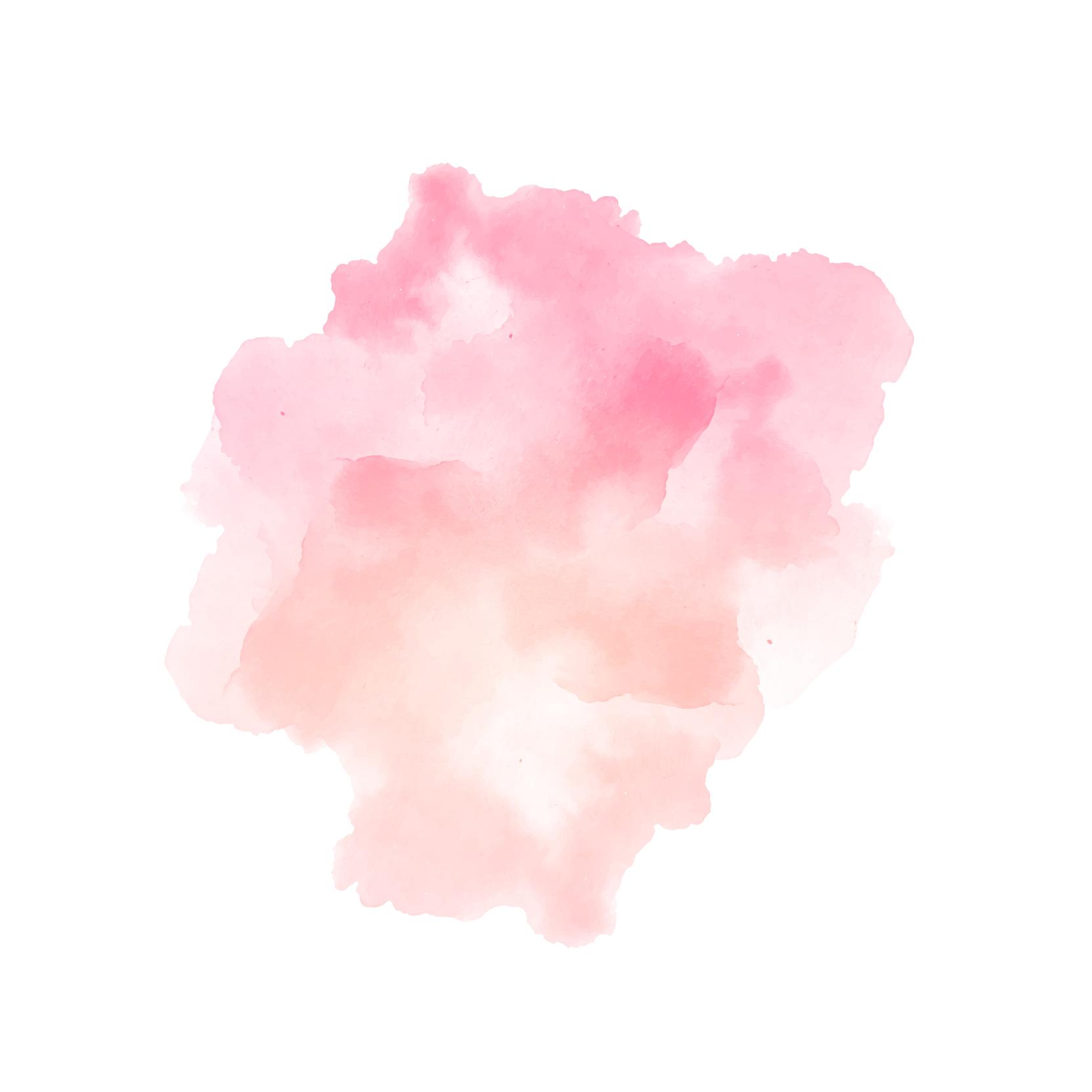 MON MANAGEMENT
MODULE 1 PARTIE 1
Après avoir complété le Test de BLANCHARD et à partir des éléments/outils du module 1 : 
Renseignez-les vignettes suivantes afin de présenter votre appréciation de votre management au quotidien.

Ici nous vous proposons d’auditer vos styles, vos forces et vos axes d’amélioration.
STYLE 1
MES STYLES DE MANAGEMENT*
XXXXXXXXXXXXXXXXXXXXXXXXXXXXXXXXXXXXXXXX
STYLE 2
XXXXXXXXXXXXXXXXXXXXXXXXXXXXXXXXXXXXXXXX
STYLE 3
XXXXXXXXXXXXXXXXXXXXXXXXXXXXXXXXXXXXXXXX
STYLE 4
XXXXXXXXXXXXXXXXXXXXXXXXXXXXXXXXXXXXXXXX
*Sur la base des résultats des TESTS DE BLANCHARD
FORCE 1
MES FORCES DANS MA PRATIQUE MANAGERIALE
XXXXXXXXXXXXXXXXXXXXXXXXXXXXXXXXXXXXXXXXX
FORCE 2
XXXXXXXXXXXXXXXXXXXXXXXXXXXXXXXXXXXXXXXXXXX
FORCE 3
XXXXXXXXXXXXXXXXXXXXXXXXXXXXXXXXXXXXXXXXXXX
FORCE 4
XXXXXXXXXXXXXXXXXXXXXXXXXXXXXXXXXXXXXXXXXXX
Axe 1
MES AXES D'AMELIORATION DANS MA PRATIQUE MANAGERIALE
XXXXXXXXXXXXXXXXXXXXXXXXXXXXXXXXXXXXXXXXXXX
Axe 2
XXXXXXXXXXXXXXXXXXXXXXXXXXXXXXXXXXXXXXXXXXX
Axe 3
xxxxxxxxxxxxxxxxxxxxxxxxxxxxxxxxxxxxxxxxxxxxxxxxx
Axe 4
xxxxxxxxxxxxxxxxxxxxxxxxxxxxxxxxxxxxxxxxxxxxxxxxx
CE QUE JE RETIENS DE CE MODULE
XXXXXXXX
Lorem ipsum dolor sit amet, consectetur adipiscing elit. Aliquam in odio lectus. Integer erat mauris, mollis vel elementum nec, ornare non ex. Vivamus id imperdiet.

Lorem ipsum dolor sit amet, consectetur adipiscing elit. Aliquam in odio lectus. Integer erat mauris, mollis vel elementum nec, ornare non ex. Vivamus id imperdiet.


Lorem ipsum dolor sit amet, consectetur adipiscing elit. Aliquam in odio lectus. Integer erat mauris, mollis vel elementum nec, ornare non ex. Vivamus id imperdiet.


Lorem ipsum dolor sit amet, consectetur adipiscing elit. Aliquam in odio lectus. Integer erat mauris, mollis vel elementum nec, ornare non ex. Vivamus id imperdiet….
METHODE KISS
01
03
02
04
Je garde
Je commence
J’ameliore
J arrête
XXXXXXXXXXXXXXXXXXXXXXXXXXXXXXXXXXXXXXXXXXXX
XXXXXXXXXXXXXXXXXXXXXXXXXXXXXXXXXXXXXXXXX
XXXXXXXXXXXXXXXXXXXXXXXXXXXXXXXXXXXXXXXXXXXX
XXXXXXXXXXXXXXXXXXXXXXXXXXXXXXXXXXXXXXXXXXXX
Après cette brève analyse, nous vous proposons d’utiliser la méthode KISS pour rationnaliser vos engagements dans votre pratique du Management au quotidien.
PLATEFORME DE MARQUE DE MON SERVICE
MODULE 1 PARTIE 2
La plateforme de marque est un outil stratégique essentiel pour toute entreprise, structure ou service souhaitant construire une identité forte et cohérente. 

Elle définit l'ADN de la marque, ses valeurs, sa mission, sa vision, sa promesse et son positionnement. 

Nous vous proposons ici de bâtir votre promesse de marque en la dimensionnant en fonction de votre service/votre équipe…
La Plateforme répond aux questions fondamentales :
Qui sommes-nous ? (identité, valeurs, histoire)
Pourquoi existons-nous ? (mission, vision)
Que promettons-nous ? (promesse de marque)
Comment nous différencions-nous ? (positionnement)
Our Vision
Our Mission
1. Identité de la marque
L'identité de la marque englobe tous les éléments qui la rendent unique : son nom, son logo, son histoire, sa personnalité, son style visuel et verbal.
Elle doit refléter les valeurs et la mission de l'entreprise.
2. Valeurs de la marque
Les valeurs sont les principes fondamentaux qui guident les actions et les décisions de l'entreprise.
Elles définissent ce qui est important pour la marque et ce qu'elle défend.
3. Mission de la marque
La mission décrit la raison d'être de l'entreprise, son objectif principal.
Elle répond à la question : "Pourquoi existons-nous ?"
4. Vision de la marque
La vision est une projection de l'avenir de l'entreprise, son ambition à long terme.
Elle décrit où l'entreprise souhaite se trouver dans le futur.
5. Promesse de la marque
La promesse de marque est l'engagement de l'entreprise envers ses clients.
Elle définit ce que les clients peuvent attendre de la marque.
6. Positionnement de la marque
Le positionnement décrit la place que l'entreprise souhaite occuper dans l'esprit des consommateurs par rapport à ses concurrents.
Il définit ce qui rend la marque unique et différente.
L’histoire de la Marque (du Service)
Qui sommes nous ?
XXXXXXXXXXXXXXXXXXXXXXXXXXXXXXXXXXXXXXXXXXXXXXXXXXXXXXXXXXXXXXXXXXXXXXXXXXXXXXXXXXXXXXXXXXXXXXXXXXXXXXXXXXXXXXXXXXXXXXXXXXXXXXXXXXXXXXXXXXXXXXXXXXXXXXXXXXXXXXX
La vision de la marque de mon service
Notre ambition
XXXXXXXXXXXXXXXXXXXXXXXXXXXXXXXXXXXXXXXXXXXXXXXXXXXXXXXXXXXXXXXXXXXXXXXXXXXXXXXXXXXXXXXXXXXXXXXXXXXXXXXXXXXXXXXXXXXXXXXXXXXXXXXXXXXXXXXXXXXXXXXXXXXXXXXXXXXXXXX
La mission du service
Ce que nous faisons
XXXXXXXXXXXXXXXXXXXXXXXXXXXXXXXXXXXXXXXXXXXXXXXXXXXXXXXXXXXXXXXXXXXXXXXXXXXXXXXXXXXXXXXXXXXXXXXXXXXXXXXXXXXXXXXXXXXXXXXXXXXXXXXXXXXXXXXXXXXXXXXXXXXXXXXXXXXXXXX
Les Valeurs de mon service
Pourquoi nous croyons en cela (Respect environnement, nature, impact, SONCASE… )
XXXXXXXXXXXXXXXXXXXXXXXXXXXXXXXXXXXXXXXXXXXXXXXXXXXXXXXXXXXXXXXXXXXXXXXXXXXXXXXXXXXXXXXXXXXXXXXXXXXXXXXXXXXXXXXXXXXXXXXXXXXXXXXXXXXXXXXXXXXXXXXXXXXXXXXXXXXXXXX
La cible
Qui sont nos clients ? (Internes/Externes)
XXXXXXXXXXXXXXXXXXXXXXXXXXXXXXXXXXXXXXXXXXXXXXXXXXXXXXXXXXXXXXXXXXXXXXXXXXXXXXXXXXXXXXXXXXXXXXXXXXXXXXXXXXXXXXXXXXXXXXXXXXXXXXXXXXXXXXXXXXXXXXXXXXXXXXXXXXXXXXX
Le positionnement de
 mon service
Notre positionnement vis à vis de nos clients
XXXXXXXXXXXXXXXXXXXXXXXXXXXXXXXXXXXXXXXXXXXXXXXXXXXXXXXXXXXXXXXXXXXXXXXXXXXXXXXXXXXXXXXXXXXXXXXXXXXXXXXXXXXXXXXXXXXXXXXXXXXXXXXXXXXXXXXXXXXXXXXXXXXXXXXXXXXXXXX
La Promesse de mon service
La promesse, nos engagements ce qui nous différencie de nos concurrents
XXXXXXXXXXXXXXXXXXXXXXXXXXXXXXXXXXXXXXXXXXXXXXXXXXXXXXXXXXXXXXXXXXXXXXXXXXXXXXXXXXXXXXXXXXXXXXXXXXXXXXXXXXXXXXXXXXXXXXXXXXXXXXXXXXXXXXXXXXXXXXXXXXXXXXXXXXXXXXX
COORDINATION ET PLAN D ‘ACTION
MODULE 2
Au programme de la prochaine Session…